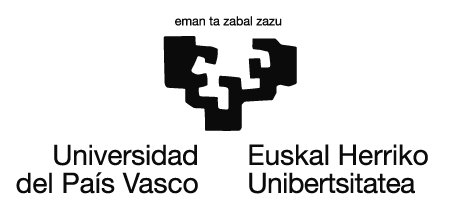 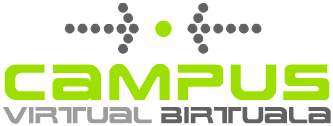 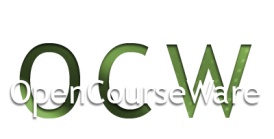 17. Gaia ARIKETAK.ENERGIA TERMIKOA. LANA ETA BEROA.
BEROA ETA TENPERATURA
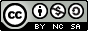 Lan hau Creative Commons-en Nazioarteko 3.0 lizentziaren mendeko Azterketa-Ez komertzial-Partekatu lizentziaren mende dago.  Lizentzia horren kopia ikusteko, sartu http://creativecommons.org/licenses/by-nc-sa/3.0/es/ helbidean
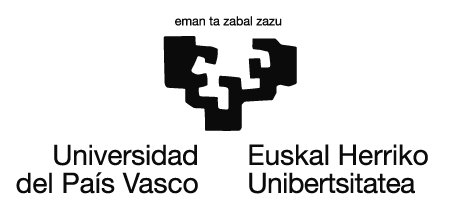 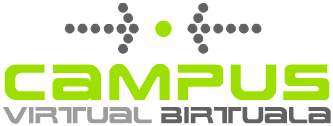 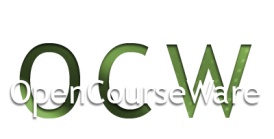 Marraztu beroarekin erlazionaturiko irudiak eta gerta daitekeena azal ezazu
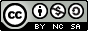 Lan hau Creative Commons-en Nazioarteko 3.0 lizentziaren mendeko Azterketa-Ez komertzial-Partekatu lizentziaren mende dago.  Lizentzia horren kopia ikusteko, sartu http://creativecommons.org/licenses/by-nc-sa/3.0/es/ helbidean
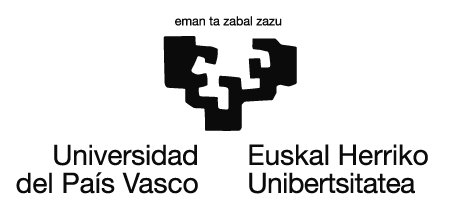 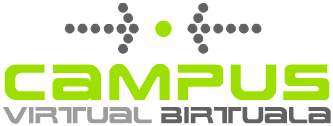 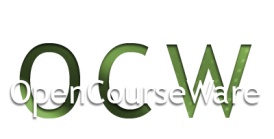 Ondorengo esaldietan hutsuneak dituzu. Bete behar dituzu. Hitz hauek erabili behar dituzu:
Pertzibitzen
Pertzepzioak
Egoera termikoa
Berotasun eza
Berotasuna
Hedatzen
Tenperatura
Bero fluxua
Beroa
Tenperatura
Zentzumenen bitartez .................. ditugu gorputz ezberdinak. Hauek ................................ dute eta ....................  adierazten digu. Ukitzerakoan ............................... ala .................... pettzibitzen dugu. Energia termikoa .................... da ........................ ezberdina edukitzeagatik .................. gertatzen da Ondorioz, ez ditugu beroa eta tenperatura kontzeptuak nahastu behar. .......... energia mota bat da eta  hautematen duguna da. ................  gorputz bakoitzak duen egoera termikoa da.
3
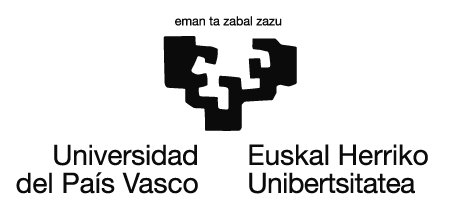 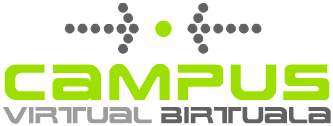 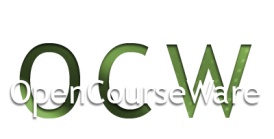 Ondorengo paragrafoak zer adierazten digu, tenperatuta pertzibitzen dugula ala bero fluxua pertzibitzen dugula? Tenperatura eta beroa sinonimoak al dira?  Tenperatura gorputz batetik bestera pasatzen den energia mota al da? Zergatik? Gorputz batek ba al du berorik?
“Kanpoko objektuak mailakatu edo sailkatu egiten ditugu bero fluxuarengatik- Izen hauek erabiltzen ditugu bero fluxua edo hadatzen den energia termikoa adierazteko: hotzak (energia termikoa alderantzizkoa denean, hau da guk ematen dugunean), epelak, beroak (energia termikoa jasotzen dugunean), oso hotzak (gure tenperatura handiagoa denean), oso beroak (beste objektuaren tenperatura oso handia denean), bereizten ditugu.
Tenperatura bero mailarekin definitzen dugu baina ez da horrela. Tenperatura gorputz bat osaturik dagoen partikulek duten mugimenduarekin erlazionatuta dago. Beroa (energia termikoa) gorputz batetik bestera pasatzen den energia mota da.”
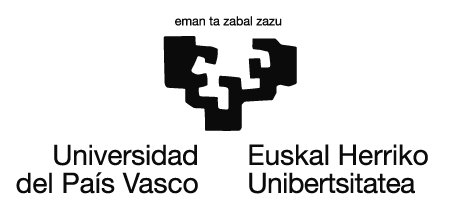 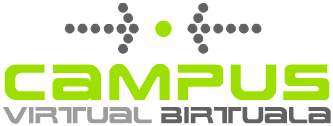 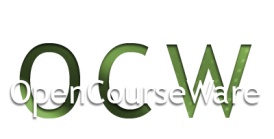 Energia termikoa
Sutondon eltzea dago. Sua dago eta eltzearekin kontaktuan dago. Zein objektuek dute tenperatura? Beroa nondik nora doa?

Uraren lurrintzea zeri esker gertatze da?. Zer uste duzu gertatu dela?

Tenperatuta aldatzerakoan zer gertatuko da gorputz bakoitzarekin?
5
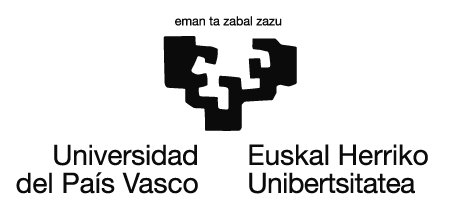 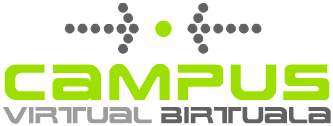 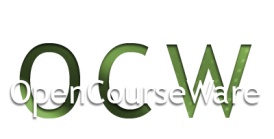 Teoria zinetiko molekularraren arabera azal ezazu
Ondorengo irudietan solidoak, likidoak eta gasak irudikatu behar dituzu. Ezberdintasunak adierazi.
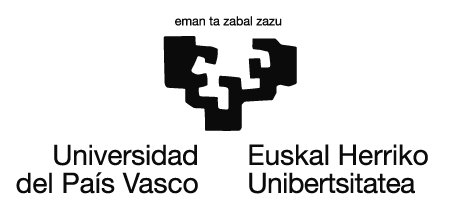 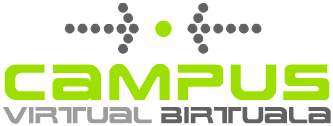 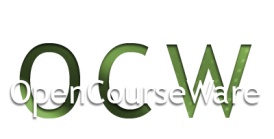 Orain solidoak, likidoak eta gasak bereizi behar dituzu. Marraztu bakoitzari dagokion egitura mikroskopikoa teoria zinetiko-molekularra erabiliz.
Gas egoera
likidoa
solidoa
Gas egoera
solidoa                likidoa
Ondorengo geziak zer adierazi nahi digu?
Gas egoera
7
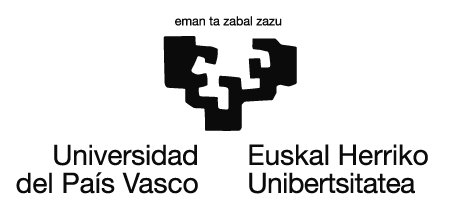 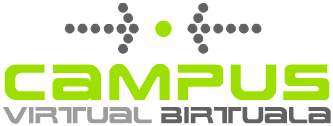 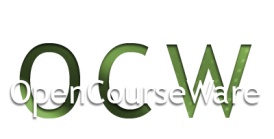 Gezien bitartez erlaziona itzazu:
Oso elkartuta, bibrazioak, ez dira desplazatzen.
Gas egoera
Oso aldenduta eta oso azkar mugitzen dira. Ontziaren ormen kontra talkak daude. Ontzi osoan daude.
Likido egoera
Desplazatzen dira baina elkartuta daude.
Solido egoera
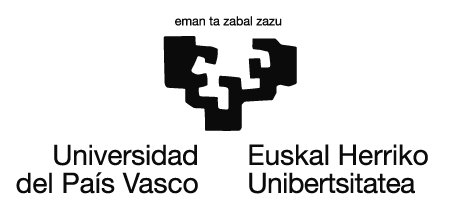 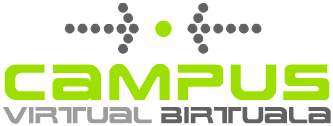 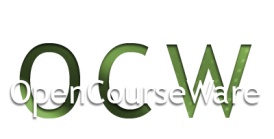 Imajinatu partikulak mugitzen direla. Zein energia motarekin dago erlazionatuta? Erantzuna eztabaida ezazu eta aukera ezberdinak azal itzazu.
Ondorioz irudi hauetan partikulak mugitzen badira, zein energia izango dute?
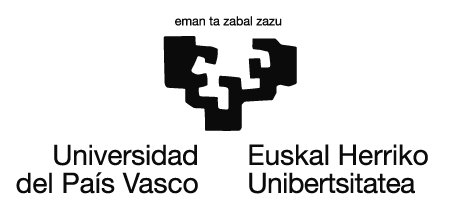 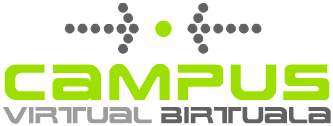 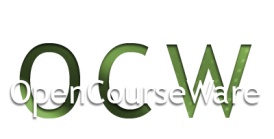 Irudi batean sustantzia baten partikulak agertzen dira. Tenperaturarekin ba al dute erlaziorik? Zeinek du handiena eta zeinek txikiena? Nola dakizu?
Tenperaturaren ...................
Tenperatuta ...................
Tenperatura ..............
Energia zinetikoaren .......................
E. Zinetiko ................
E. Zinetiko ...................
Beraz energia………………….. eta ………………………..ren artean………………….. dago
10
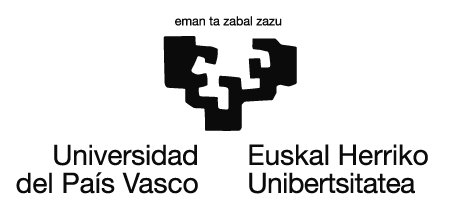 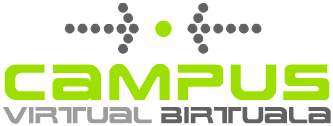 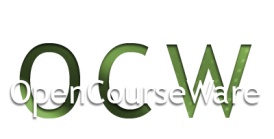 Zer da tenperatura?
................. en bataz besteko ................................... da.
11
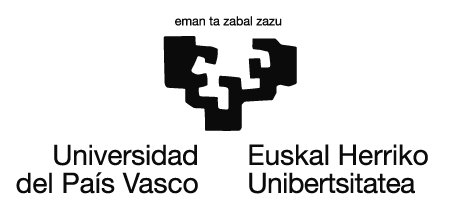 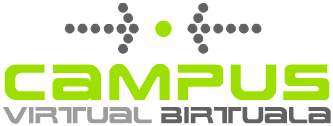 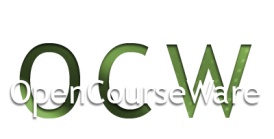 Tenperaturari buruzko ondorengo galderak erantzun:
Objektu edo sistema baten..................da.
Sistema internazionalean ....etan neurtzen da.
Eguneroko bizitzan gradu .........ak erabiltzen ditugu.
........... Tresnarekin neur daiteke.
Mikroskopikoki ............................................................................... da.
12
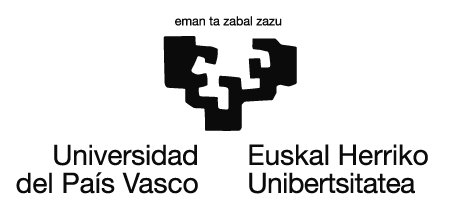 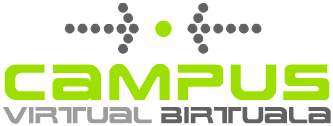 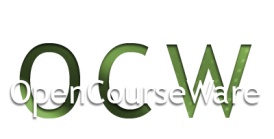 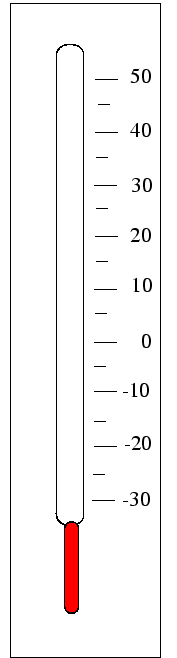 Tenperatura
Mikroskopikoki ....................................... da.
..............................rekin neurtzen da.................
....................................................
IDATZI TRESNA HONEN IZENA
13
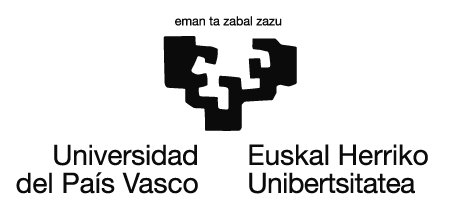 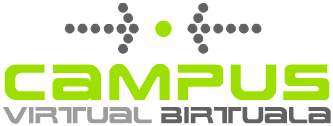 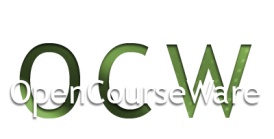 Tenperatura
............................................................ altuagoa duela adierazterakoan ....................... handiagoa dela esten dugu
Beroa ............ da eta ikusten dugun ontzira iristen da
14
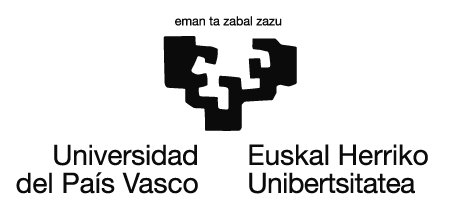 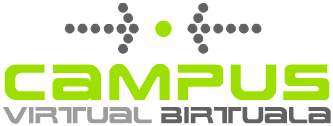 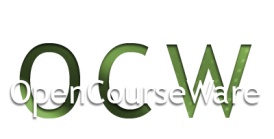 Beroa eta tenperaturaren arteko ezberdintasunak idatz itzazu:
Beroa: ............................ ........................................... ........................................... ........................................... ........................................... ........................................... ........................................... ........................................... ........................................... ........................................... ........................................... ........................................... ........................................... ..............................................................
Tenperatura: ........................................... ........................................... ........................................... ........................................... ........................................... ........................................... ........................................... ........................................... ........................................... ........................................... ........................................... ........................................... ........................................... ........................................... ........................................... ...........................................
15
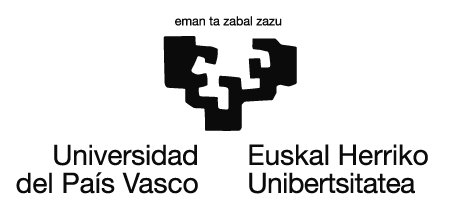 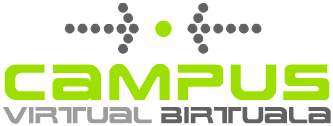 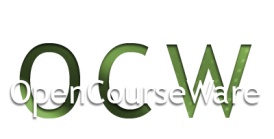 Zein tresnaren bitartez neurtzen da tenperatura?
Idatzi termometroaren ezaugarriak  
...................................................................................................... ................................................................................................. ................................................................................................. ................................................................................................. ................................................................................................. ...............................................................................................................
Zein eskala erabiltzen da edo erabiltzen dira neurketak egiteko? Zein erlazio dago? ................................................................................................. ................................................................................................. ................................................................................................. ................................................................................................. ................................................................................................. .................................................................................................
16
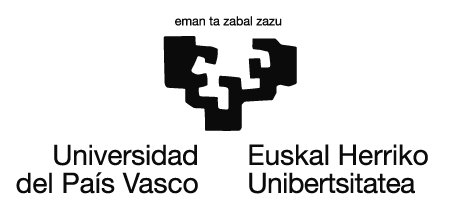 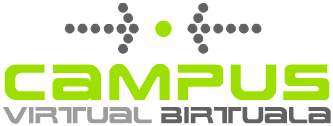 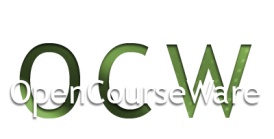 Aldaketak neurtzeko tresna behar dugu. Bere ezaugarriak aztertuko ditugu.
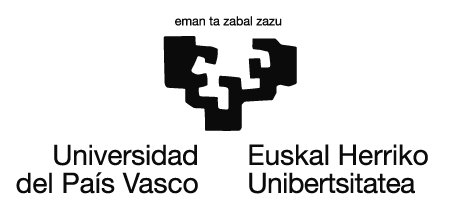 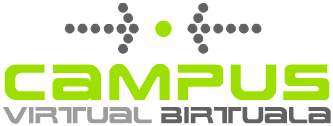 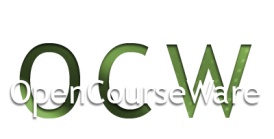 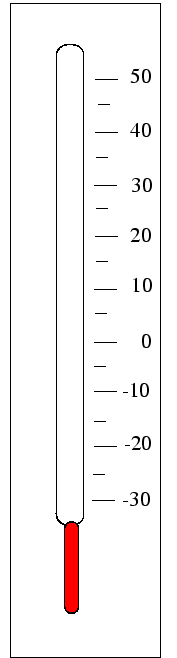 Nola funtzionatzen du?
Zer dira gradua zentigraduak?
TERMOMETROA al da?
18
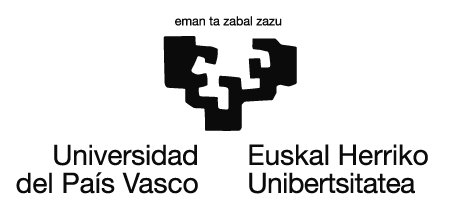 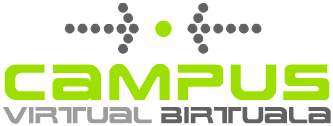 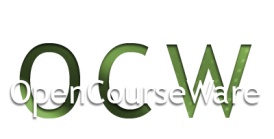 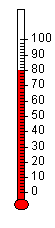 Idatzi termometro motak. Zeintzuk dira izenak?
19
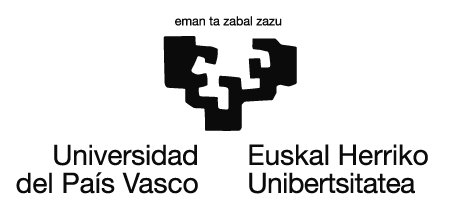 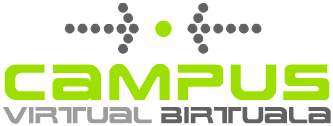 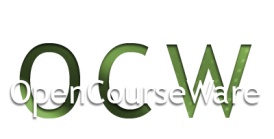 Zein da termometro honen izena?
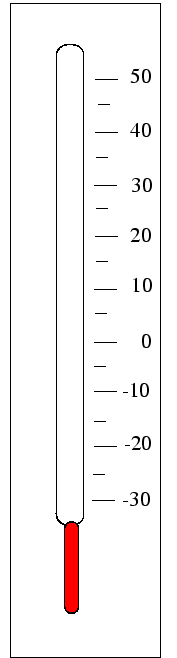 Zertarako balio du termometro batek?
...................

..................

..................
Irakurri bere funtzionamendua
Digitaletan ...........ak neurtzen du tenperatura.
20
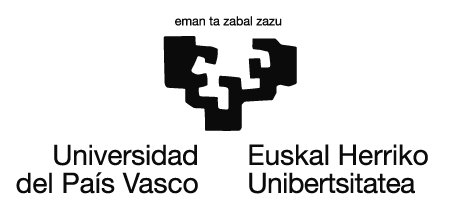 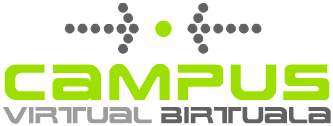 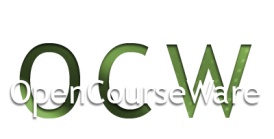 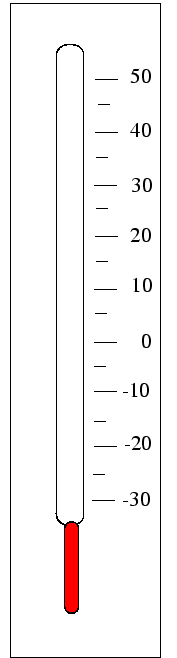 Termometroak
Zein egoera fisikoa duen sustantziaren tenperatura neur daiteke?
Mota ezberdinetakoak daude.
Zein bi sustantzia erabiltzen dira termometroetan?
...................................


..................................
............................... erabiltzen dira. ......................a dute.
21
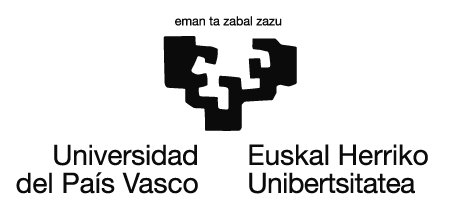 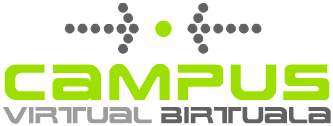 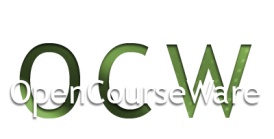 Nik ......... zati
Celsius gradua °C, Anders Celsius.
Anders Celsius1701-1744
Neurketa egiteko patroiak erabiltzen dira. ...................k ditugu
Bere proposamena: 0° uraren izoztea da, eta 100° uraren irakitea (1 atm-ko presiopean), eskala 100 zati berdinetan zatitzen da, bakoitza 1 gradu Celsiusi dagokio.
22
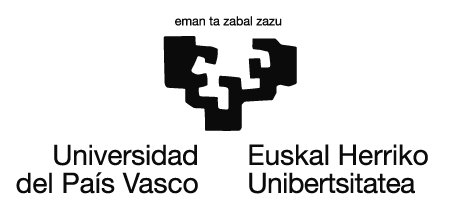 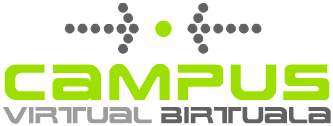 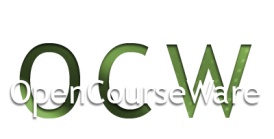 Sakatu tenperaturak identifikatzeko, …
-273ºC da tenperaturarik ..........a gutxiago ezin baitute ............. partikulek. Ia ez dute ................tzen.
– 273ºC Partikulak ez dira ...............
23
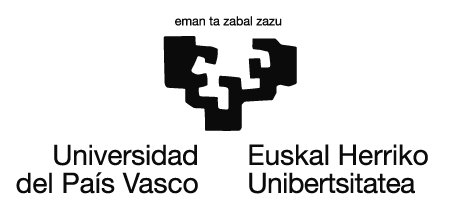 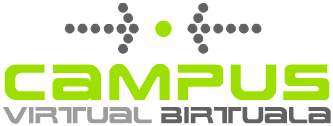 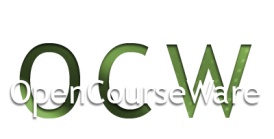 Partikulek ez dute ……………tzen.
Partikulek ….....…
tzen dute.
Lord Kelvin (1824-1907) nor izan zen?
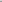 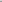 Zero absolutua       > 0 K
Partikulak .............................
0K ................ ............... ezin da lortu
24
Partikulen abiaduraren .....................zea
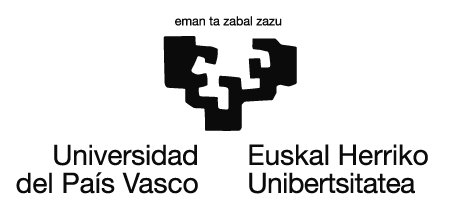 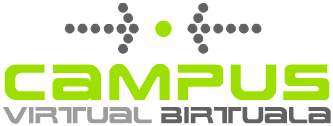 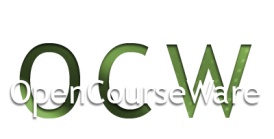 Teoria zinetikoak dio, .................ren arabera partikulak ..................higi daitezke. Azkarragoa bada higidura, orduan ..................... handiagoa  izango da.
Tenperatura .................. da
ZERO ABSOLUTOA  -273,15º C
25
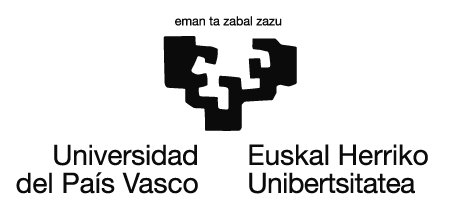 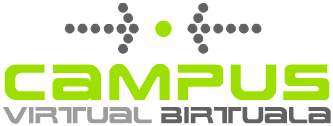 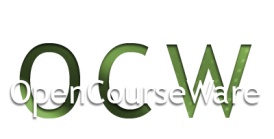 Kelvin eskalan uraren izoztea 273 K da, beraz
0ºC = 273 K
Graduak Celsius eskalaren berdinak direnez uraren irakitea (1 atm)
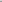 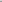 Ondorioz
100ºC = 373 K
Celsiusetik Kelvinera 273 batu behar da
           T (K) = t (ºC) + 273
26
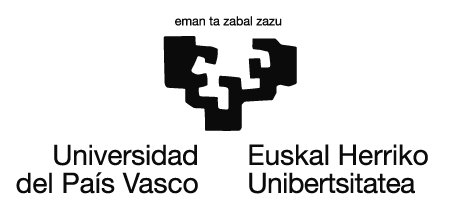 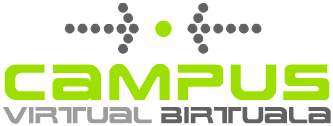 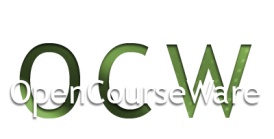 KELVIN
CELSIUS
FAHRENHEIT
373 K
100 ºC
212 ºF
32 ºF
273 K
0 ºC
Izotzaren fusioa
K = ºC+273
ºF = 1,8(ºC ) + 32
0 K
- 273 ºC
- 459 ºF
Azaldu tenperatura bakoitzaren zergatia?
27
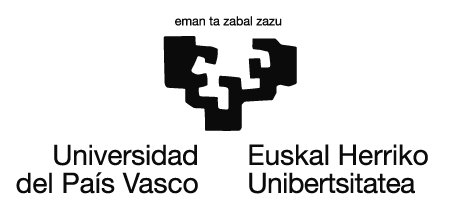 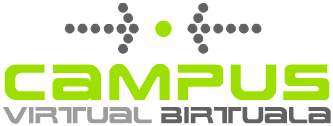 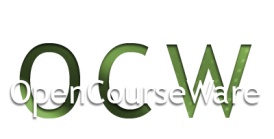 Bero kantitatea nola neurtzen da?
Zer dira kalorimetroak? Idatzi bere ezaugarriak:
“Berthelot zientzialariaren ekarpenak idatz itzazu:
……………………………………………………………………………………………………………………………………………………………………………………………………………………………………………………………………………………………………………………………..
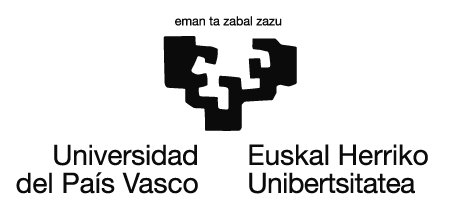 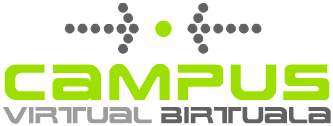 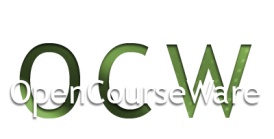 Oreka termikoa
Zer adierazten du oreka termikoa adierazpenak? Azal ezazu.
Tenperatura giro tenperaturaren berdina izatera pasatzen bada giro tenperatura al da orekan dagoen tenperatura?
29
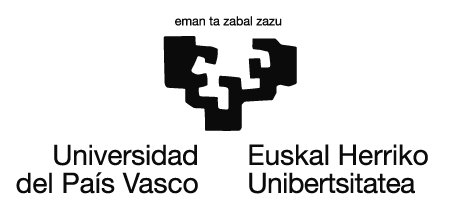 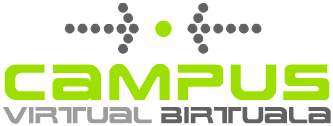 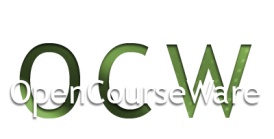 Bero .................. gertatzen da, tenperatura handiena duenetik tenperatura baxuagoa duenera.
............................lortu arte
30
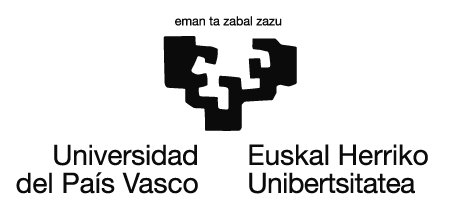 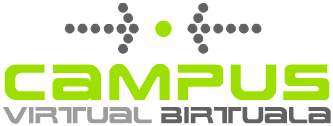 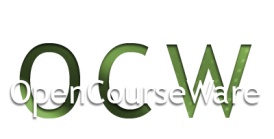 Tenperatura altua duen iltzea
Gehiago lurrintzen da
Transferentzia dago
Tenperatura txikiagoa
Batez besteko energia zinetikoa edo tenperatura ................ izan arte.
Tenperatura baxua                                  Urak energia termikoa zurgatu du
ENERGIA TERMIKOA EDO BEROA .............................. DA, BITARTEKO EGOERAN DAGO (OREKARA HELDU ARTE).
31
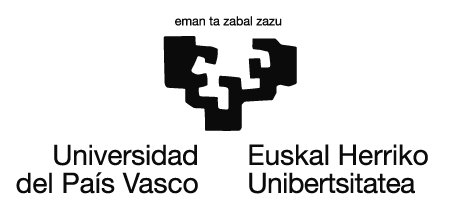 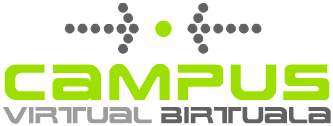 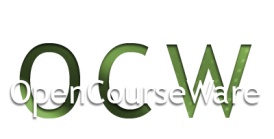 BEROA edo ENERGIA TERMIKOA.  Tenperatura ezberdina duten bi gorputz kontaktuan ipintzerakoan edo egoera aldaketa gertatzerakoan ................................................................................ eta ................................................................................................
Oreka termikoa ...............-aren arabera   .............................izango da.
Oreka termikoa. Nahiko denbora eman ondoren tenperatura .........................................denean
32
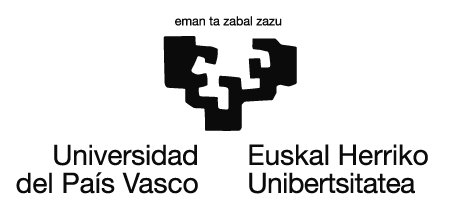 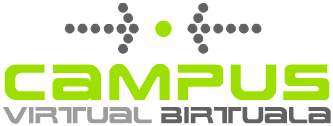 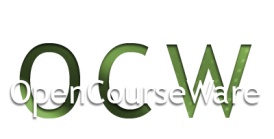 UNITATEAK. Beroa energia unitateetan neurtzen da. ...................
1Kilojulio (kJ)= 1000 J
kaloria (cal) 1 cal = 4,184 J
Zer da kaloria bat?
33
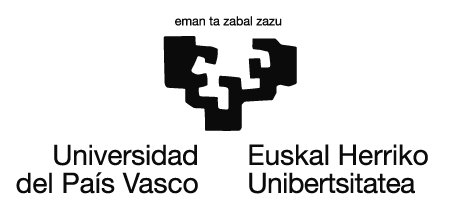 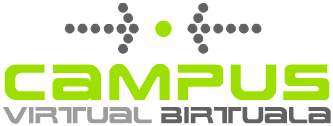 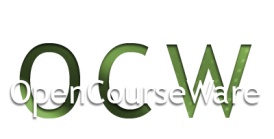 Gorputzengan beroaren hedapenak duen eragina zein da?
Dilatazioa.
Gravesanderen eraztunari buruzko informazioa aurki ezazu eta dilatazioarekin erlaziona ezazu.
Likidoentzat botila bat hartu kapilarra ahoan duela. Ondoren likidoa sartu. Berotu eta ikusi zer gertatzen den. Zein erlazio du dilatazioarekin? Zergatik erabiltzen da kapilarra?
Gasak jasotzeko matraze batean gas bat sartu eta U hodia ipini irteeran. Hodi honetan likidoa dago. Likidoa igo ala jaisten da? Zergatik?
34
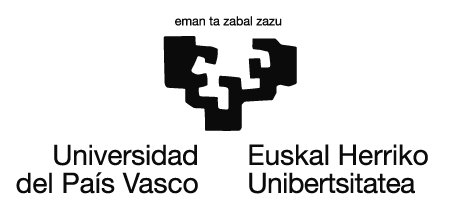 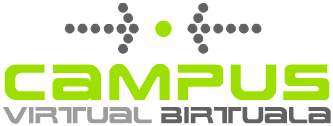 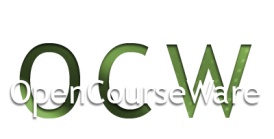 Dilatazioak eguneroko bizitzan eragina du. Egoera aldaketekin ba al du loturarik?
Dilatazioak objektu eta tresna ezberdinengan ba al du eraginik?
Bizidunengan metabolismoan ba al du eraginik odol hotzeko eta odol beroko bizidunengan?
Naturako objektu bizigabeengan (adibidez higaduran edo harrien eta mineralengan) ba al du eraginik?
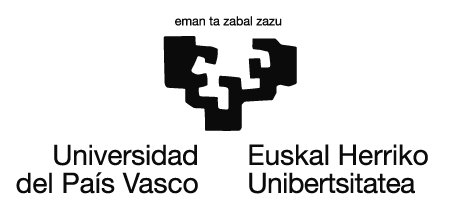 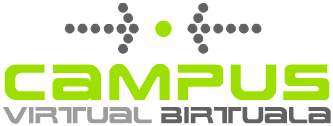 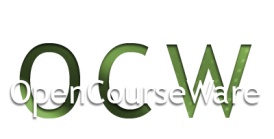 Bero transferentzia
Ondorengo marrazkian zurgatutako eta emandako beroa adierazten da. Energia eta objektuen erteko erlazioa adieraz ezazu. Kaloria kontzeptua erabil al daiteke horretarako?
Q zurgatutako  +
Q emandakoa  -
Zurgatutako / emandako beroa kalkula ezazue. Proposa ezazue zuen hipotesia, iragarpena egin eta konprobatzeko esperimentua diseina ezazue. Lortutako adierazpenaren analisi dimentsionala egin ezazue.
36
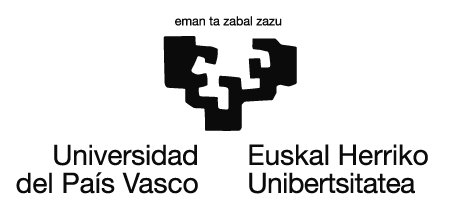 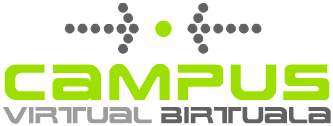 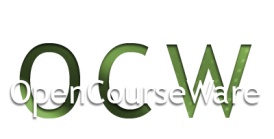 Zurgatutako eta emandako beroa neurtu nahi dugu. Nola egin dezakegu. Tresnaren bat diseina ezazue. Laguntza:
Energia termikoa eta tenperatura bereiztu behar dituzue. Energia termikoa eman edo zurgatzen bada, eragina objektuetan islatzen da. Zein da objektuen ezaugarria eta nola neurtzen da.
Isolatzaileak ala eroaleak behar ditugu tresna horretan?
Sustantzia edo objektu batek eman behar du eta besteak zurgatu behar du, beraz zer sartu behar dugun pentsa ezazue.
Q zurgatutako  +
Q emandakoa  -
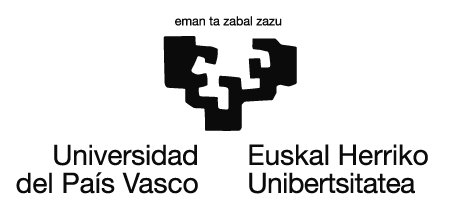 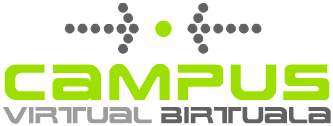 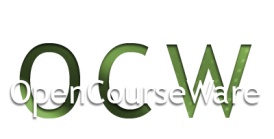 Marrazkia egin eta etiketa hauek koka itzazue. Zuek asmatu behar duzue zer den.
Bi zulodun tapoia
Ontzia
Termometroa
Irabiagailua
Isolatzailea
Hutsa
38
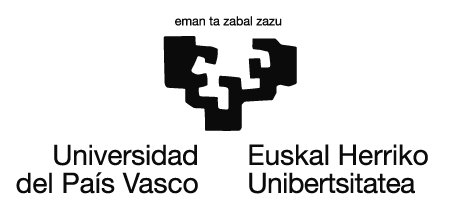 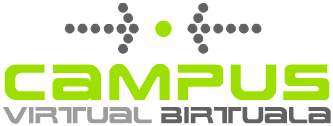 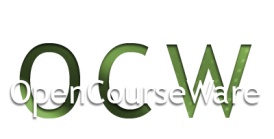 Bero espezifikoa kalkulatzeko erabiltzen den trena zein da? Nola egiten den ikusteko sakatu.
Horrela egiten da
Orain esperimentua egin behar duzue. Sakatu, behatu eta ondoren deskribatu eta azaldu. 
SAKATU HEMEN:  Esperimentua egiten
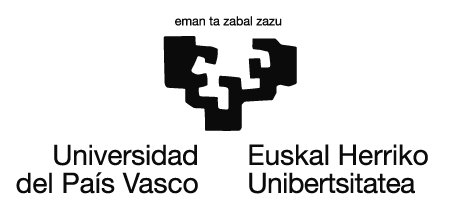 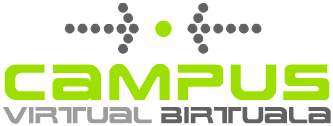 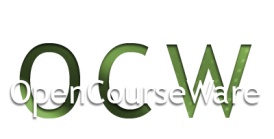 Ondorengo tauletan bero espezifikoak dituzue. Zein unitateetan neurtzen da? Zein da bere esanahia?

Egoera fisikoa eta bero espezifikoa erlaziona itzazue. Teoria zinetiko-molekularraren arabera interpreta ezazue.

Bero-metagailuak zein material dute bere barnean? Zergatik?

Iluntzerakoan Donostiako etxe batetako fatxadak energia termikoa igortzen du. Zein aldera ematen du fatxada horrek?
40
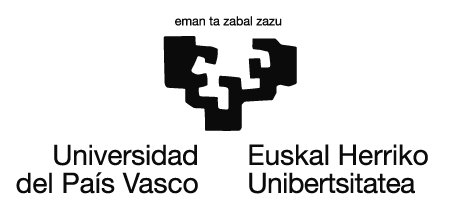 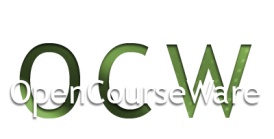 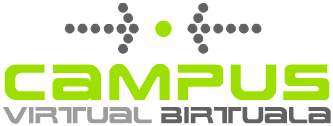 Zein magnitude izan daiteke?
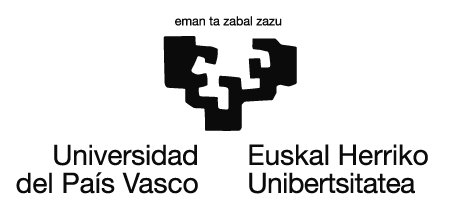 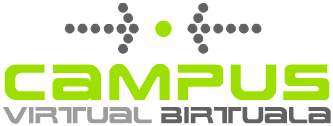 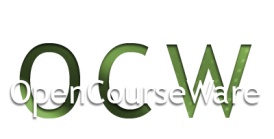 Zerbat bero zurgatzen dute 5 Kg ur 17Ctatik 85 Ctara igotzeko (soluzioa 340  Kcaloria)
Aluminioaren bero espezifikoa bada, 850 gramoei zenbat bero eman behar zaie tenperatura 20Ctatik 180 C-tara igotzeko  (Soluzioa 28560 cal)
Burdinaren bero espezifikoa kalkulatzeko 30 g-ko bola bat 200 C arte berotu da berogailuan. Ondoren kalorimetrora 80g ur bota dira 20 C eta bola hori. Amaieran kalorimetroak 27,2 C adierazten du. Zein da burdinaren bero espezifikoa?
42
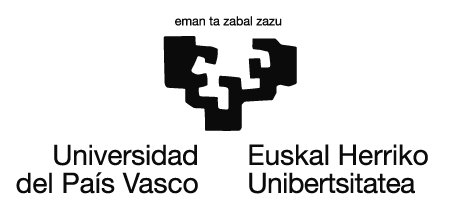 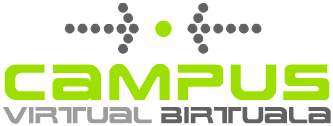 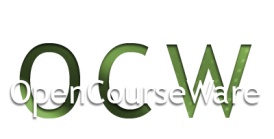 Marraz, deskriba eta azal ezazu:
Laborategian egiteko
Esperimentua egiten
Esperimentu gehiago
Metal baten bero espezifikoa
Esperimentua egina eta garatuta
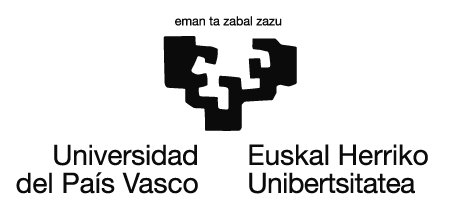 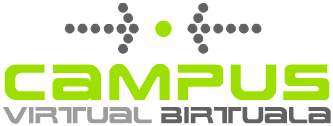 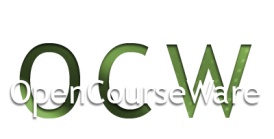 Errepasoa 1
Errepasoa 2
Errepasoa 3
Teknotxokoko errepasoa
Errepasoa
Ariketa 1
Ariketa 2
Ariketak 3
44
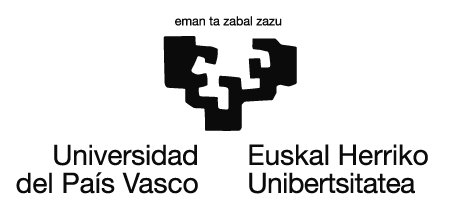 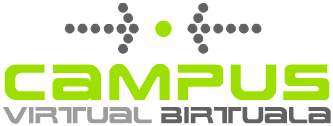 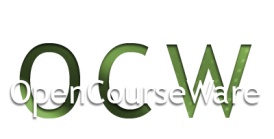 1.- Kalkulatu 0 ºC-tan eta 1 atm-ko presioan dagoen 1,5 kg-ko masako izotzak xurgatu beharreko beroaren kantitatea erabat ur likiko bihurtzeko. (LF=333,5 kJ/kg)
 Em: 500250 J 
2.- Kalkulatu 100 ºC-tan eta 1 atm-ko presioan dagoen 475 g-ko masako urak xurgatu beharreko beroaren kantitatea erabat ur-lurrun bihurtzeko. (LV= 2257kJ/kg)
 Em: 1072075 J 
3.- 2,5 kg-ko burdinazko objektu bat berotu egin da 15 ºC-tik 80 ºC-ra. Kalkulatu xurgaturiko beroa (c = 443 J kg-1K-1)
 Em: 71987,5 J
45
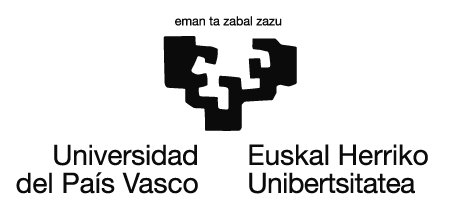 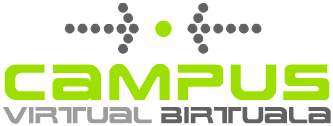 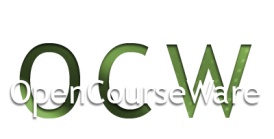 4.- Suposatu uraren, alkoholaren eta merkurioaren masa berdinak (hasierako tenperatura berean) berotzen ditugula bero-foku berbera erabiliz. Zein iritsiko da lehenik 30 ºC-ra? Arrazoitu erantzuna (Bero espezifikoak: ura 4180 J kg-1K-1, alkohola 2424 J kg-1K-1 eta merkurioa 140 J kg-1K-1)
5.- 60 ºC-tan dagoen metal ezezagun batez eginiko 1,8 kg-ko pieza bat, 10 ºC-tan dagoen 1,5 kg uretan sartu dugu. Denbora jakin bat pasata, 15 ºC-ko tenperatura lortu dute (oreka termikoa). Kalkulatu metalaren bero espezifikoa.Datuak: Uraren bero espezifikoa 4180 J kg-1K-1) Em: 387 J kg-1K -1
6.- -10 ºC-tan dagoen 1 kg-ko izotz bloke bat 20 ºC-tan dagoen ur likido bihurtu arte berotu dugu. Zenbat bero eman behar izan diogu? (Datuak: ci zotza= 2090 J kg-1K-1, cura=4180 J kg-1K-1, LF= 333500 J kg-1   Em: 438000 J
LIKIDOTZEA EDO KONDENTSAZIOA
FUSIOA
LURRINTZEA
SUBLIMAZIOA
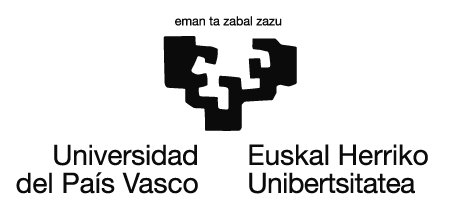 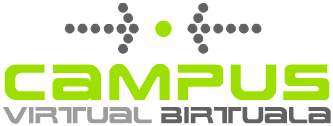 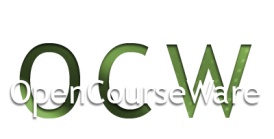 Egoera aldaketei dagozkien izenak idatz itzazu:
47
Gasa
T (ºC)
100
Likidoa
Solidoa
0
-20
0
4
8
12
16
20
24
28
t (min)
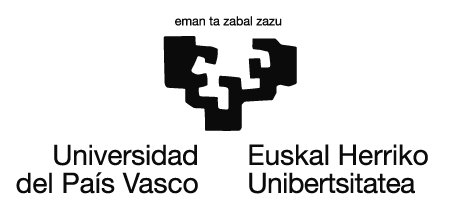 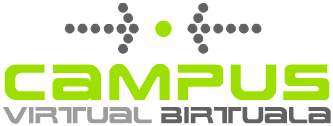 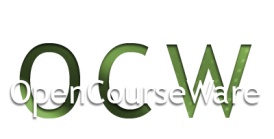 .................tik ............................... egoerara TENPERATURA ,,,,,,,,
Sustantzia guztia .......... egoeran dago
.......................PUNTUA
...............PUNTUA
Likidoa da
-tik ..........-raTENPERATURA ALDATU GABE
........................... PUNTUA
.......................... PUNTUA
F.B.S. = Fusio bero sor
Bero sor fusioa: F.B = F.B.S.
Zer dugu irudi honetan? Deskriba ezazu. Osatu eta azal ezazu teoria zinetiko-molekularraren arabera.
48
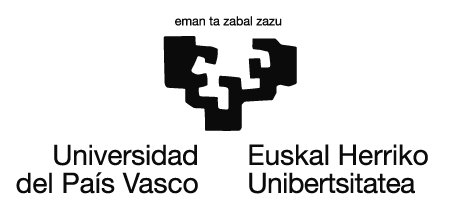 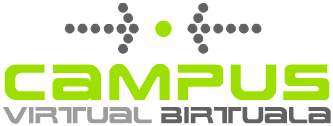 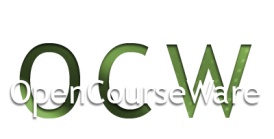 Gorputzak berotzerakoan DILATATZEN dira, hau da, bolumena aldatzen da tenperaturarekin (handitzen da).
Mikroskopikoki partikulak aldendu egiten dira:
Nola deitzen zaio gertakizun honi?
Bolumen 
............oa
Bolumen 
...........a
Tenperatura  HANDIAGOTZEN da
Temometroan dagoen likidoa.............. da
Partikulak
.........................................
Partikulak .....daude, .......................................................................................
49
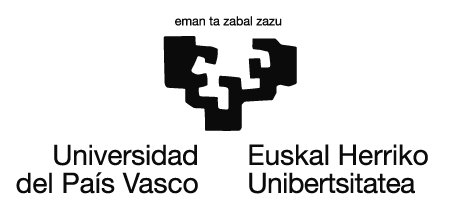 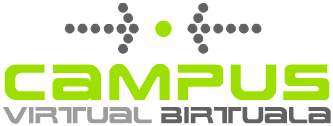 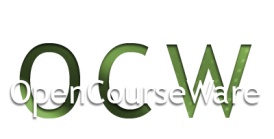 Dilatazio ............
Udaran ............ dira
Arazoak ekiditen dira, ............tzeko ........... baitu, ..............tu gabe
Egongo ez balira ................................................
50
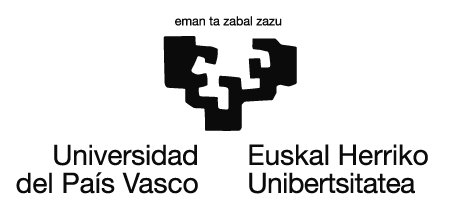 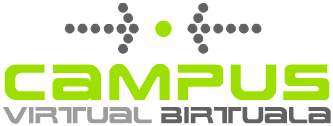 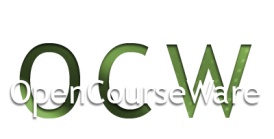 Tenperaturarekin gorputzak dilatatzen dira.Nola jakin dezakegu zenbat cm3  handiagotzen den solido bat? Zein hipotesi proposatuko zenuke?
- Hasieran duen luzerarekin zerikusia izan al dezake?Materialarekin zerikusia izan al dezake?Tenperatura aldaketarekin zerikusia izan aldezake?Erlazioak zuzenki proportzionalak izan daitezke, beraz honela idatz dezakegu. Azal ezazuL=L0+L0*K*DT=L0(1+K*DT)
51
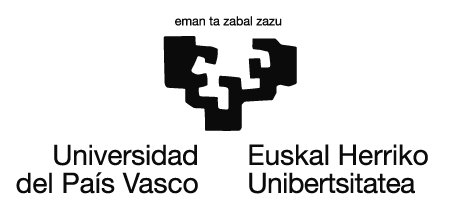 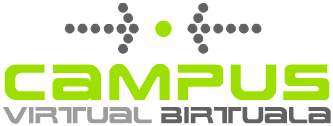 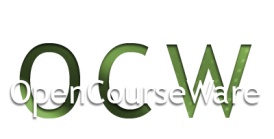 Azalerarentzat eta bolumenarentzat antzekoa izan daitekeela pentsa al dezakegu?
Hasieran duen azalera edo bolumenarekin zerikusia izan al dezake?
Materialarekin zerikusia izan al dezake?
Tenperatuta aldaketarekin zerikusia izan al dezake?
Erlazioak zuzenki proportzionalak izan daitezke, berazL=L0+L0*K*DT=L0(1+K*DT)Luzeran a a da, azaleran b da eta bolumenean g da. Azal ezazu zer adierazten duen termino bakoitzak.
52
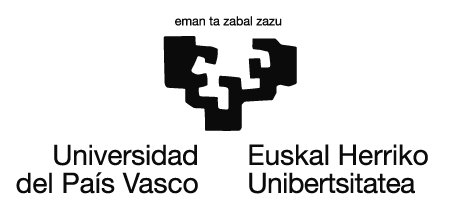 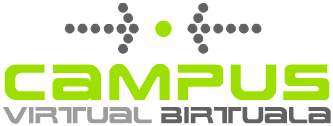 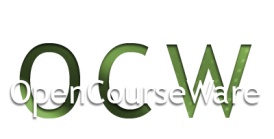 Ondorengo taulan dituzun datuak interpreta itzazu. Zein dilatzatzen da gehien? Zergatik? Teoria zinetiko-molekularraren arabera interpreta ezazu.
Dilatazio linealaren koefizientea α
Azalerazko dilatazio koefizientea β
Bolumenezko dilatazio koefizientea γ
Egituren diseinuan dilatazio junturak ipintzen dira
53
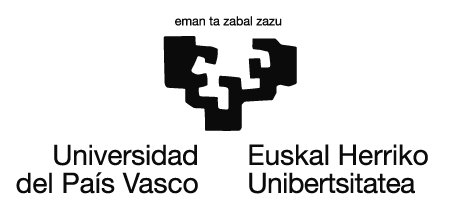 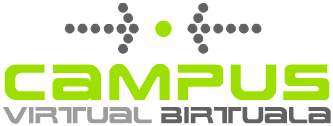 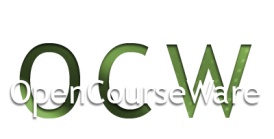 Tenperaturarekin nola aldatzen da dentsitatea?

Dilatazioa dela eta materialen portaera oso ezberdina da. Zein aplikazio praktikoetarako da oso garrantzitsua?
Nola neur dezakegu likidoen dentsitatea tenperatura ezberdinetan?
54
FOKO BEROA
Qc
W
MAKINA TERMIKOA
Qf
FOKO HOTZA
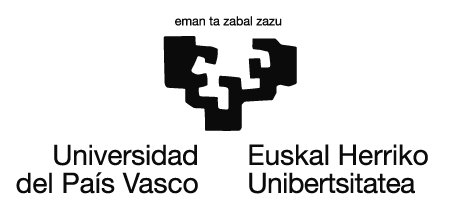 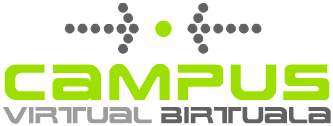 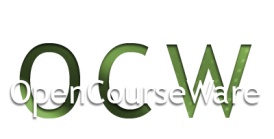 Hozgailuek nola funtzionatzen dute? Azal ezazu
Tenperaturaren kontrola
Tenperatura adierazlea
Lurrungailuaren haizagailua
Marraz ezazu
Lurrungailua
Konpresorea
Isurbidea
Konpresorearen haizagailua
Kondentsadorea
55
Beroa eta tenperatura
Beroketa globala
WEB HONETARA
 JOAN
WEB HONETARA
JOAN
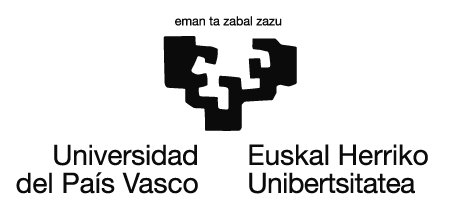 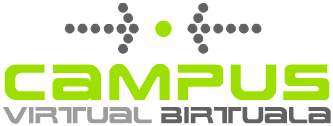 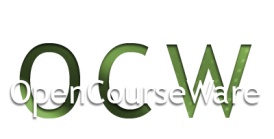 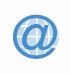 Gehiago sakontzeko aztertu web orri hauek:
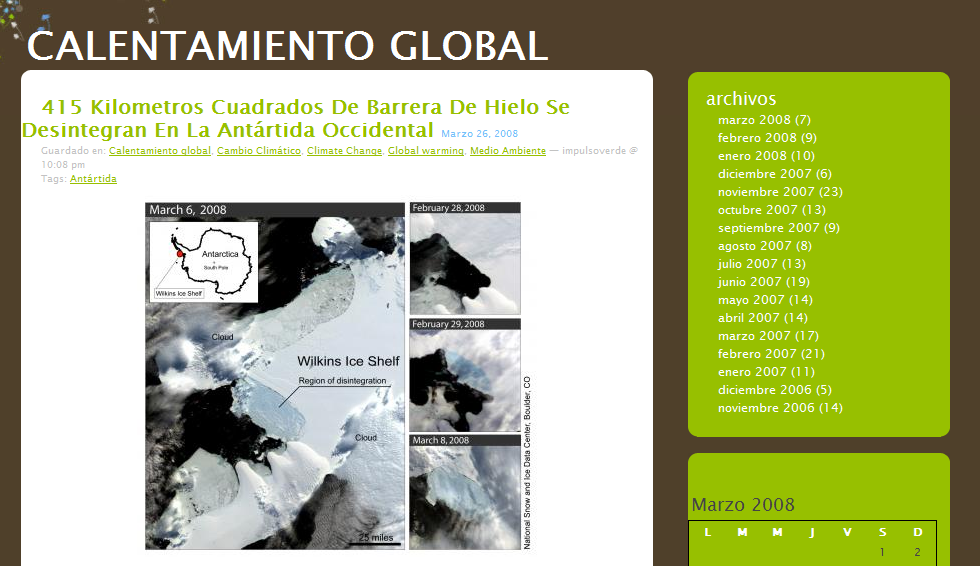 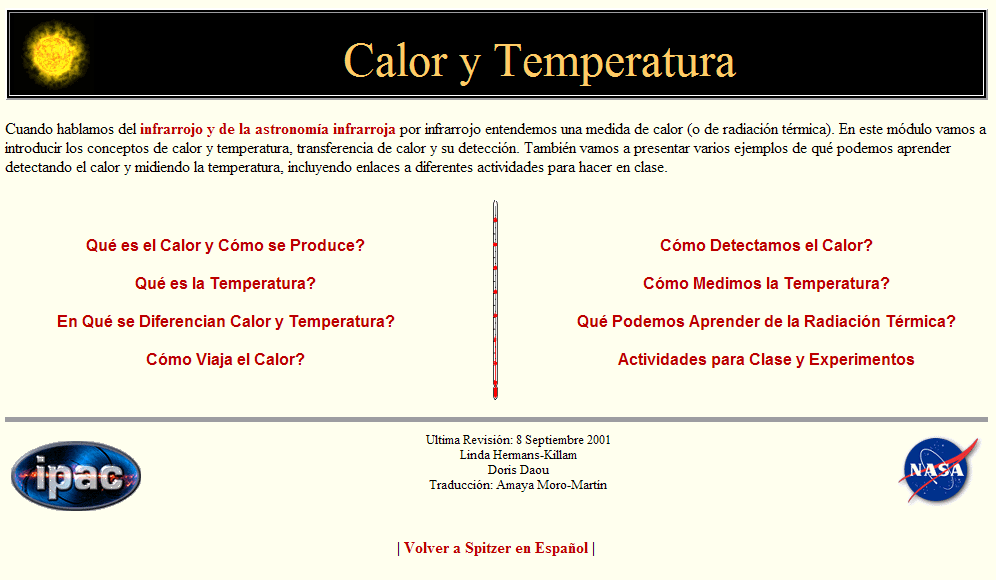 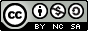 Lan hau Creative Commons-en Nazioarteko 3.0 lizentziaren mendeko Azterketa-Ez komertzial-Partekatu lizentziaren mende dago.  Lizentzia horren kopia ikusteko, sartu http://creativecommons.org/licenses/by-nc-sa/3.0/es/ helbidean
56
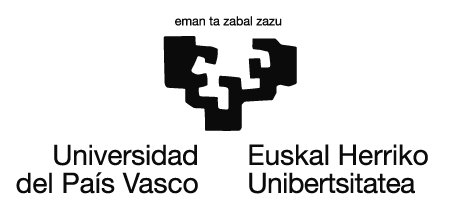 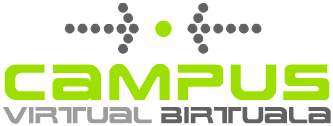 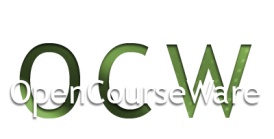 ERRADIAZIOA
KONBEKZIOA
KONDUKZIOA
Nola hedatzen da beroa?  Izendatu hiru bideak eta marraz ezazu.
57
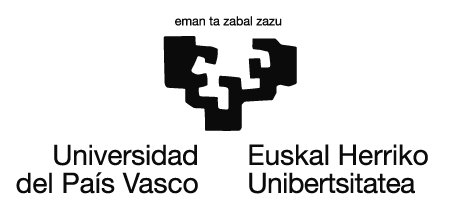 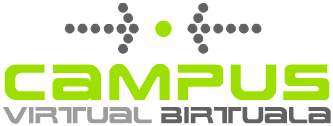 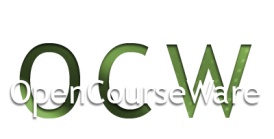 Kondukzioa arriskutsua al da? Zergatik? Teoria zinetiko molekularraren bitartez azal ezazu. Testua osa ezazu:
............... hagatxoa muturretik berotuz, une bat igaro ondoren aurkako muturraren ...............   ............ dela ohartuko zara
Kontuz!. ........... oso ......  .........  dira.
.........aren puntu batetik bestera beroaren .........ri .......................... deitzen zaio.
58
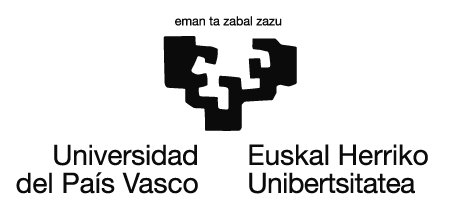 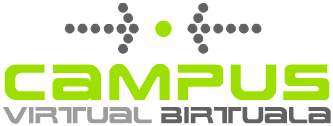 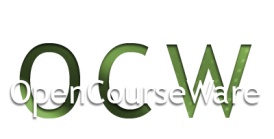 Irudi baten bitartez nola adieraziko zenuke beroaren hedapena. Azal ezazu hitzen bitartez. Materia garraiatzen al da? Energia transferitzen al da?
59
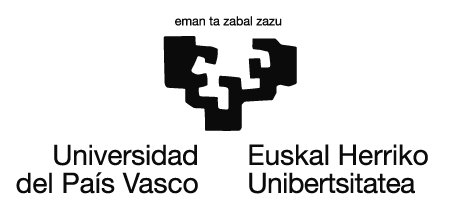 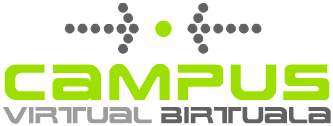 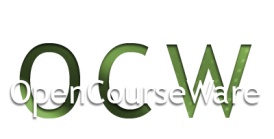 Sustantzia bakoitzak (egurra, metala, kuartzoa, ura, …) bere  eroankortasun termikoa du
¿Y por qué te quemas si calientas una varilla de cobre y no te quemas con un palito de madera?
Egurra oso eroale txarra da, hau da ISOLATZAILE TERMIKOA da.
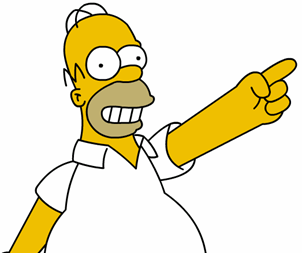 Isolatzaile eta eroaleen artean
zein ezberdintasun dago?
Egurra isolatzaile termikoa da
60
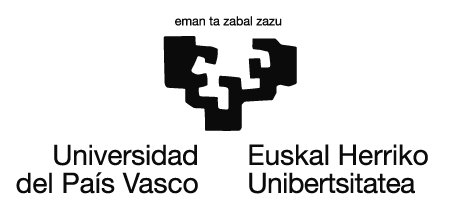 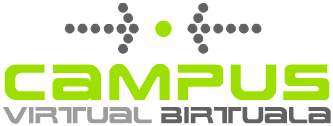 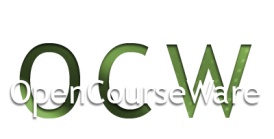 Osa itzazu testuak. Kobrea zergatik da eroale ona eta egurra txarra (isolatzailea)? Zein aplikazioetarako erabiliko dira?
Eroale termikoak energia termikoa ......... hedatzen dutenak dira
Isolatzaile termikoak beroa ....... ....... hedatzen dutenak dira
Egurra: Isolatzaile termikoa
61
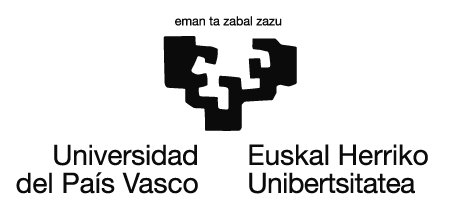 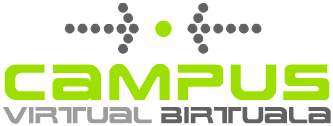 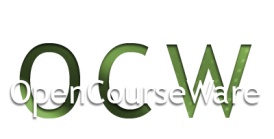 esperimentua
http://rincondelaciencia.educa.madrid.org/practica2/pr-66/pr-66.html
Equilibrio    térmico
62
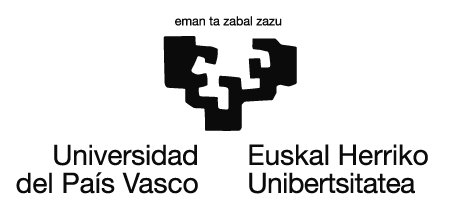 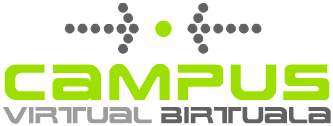 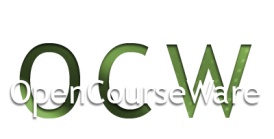 Zer da konbekzioa. Iru honetaz baliatuz azal ezazu.
Geziek KONBEKZIO KORRONTEAK adierazten dituzte, fluidoaren mugimendua adierazten dute:
Jaisten diren tenperatura baxuko ur partikulak
Igotzen diren tenperatura altuko ur partikulak
Materia garraiatzen al da? Non gertatzen da etxean ala kalean?
Equilibrio    térmico
63
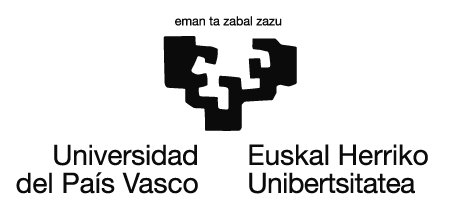 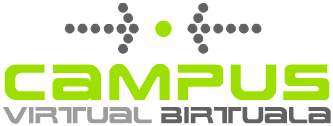 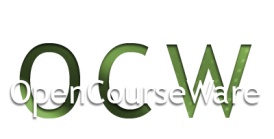 Egizu ondorengo esperimentua eta azal ezazu zer gertatzen den. Teoria zinetiko molekularraren  bitartez azal ezazu.
Txartela kentzen dugu
Gardena tenperatura baxua duena
Bi ahotxoak banatzen dituen txartela
Koloredun likidoa, tenperatura altua duena
Denbora igaro ondoren likido guztia koloreduna da eta oreka termikoan dago..
Tenperatura baxukoa jaitsi eta tenperatura altukoa igo egiten da
64
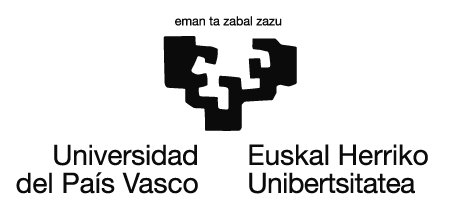 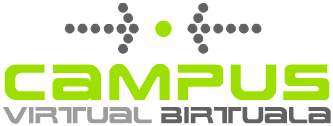 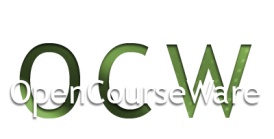 Nola dakigu konbekzioa ala kondukzioa gertatzen al den? Zergatik? Zer gertatzen da?
.............................................................................................................................................................

Airea ........................ denez

      orduan, … 

nola iritsi da beroa hain azkar? … Airean zehar (konbekzioz)?...
65
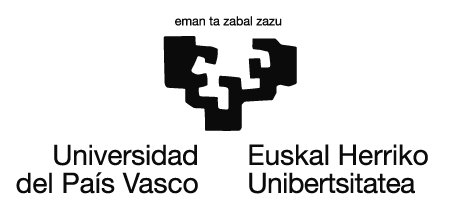 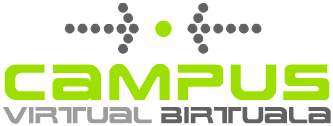 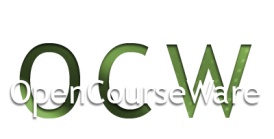 Termometroa hutsa duen ontziaren dago. Zer gertatzen da?

Ingurune materiala eta energiaren hedapena azal itzazu.
Erradiazioa zer den definio ezazu:
66
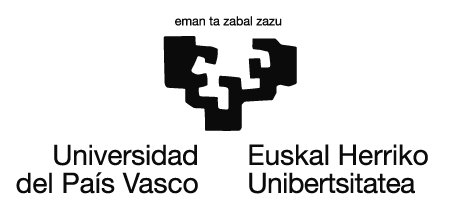 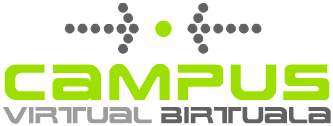 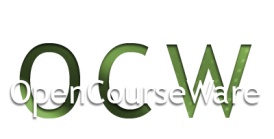 Eguzkitik espazioan zehar, hutsean, erradiazioz eguzki izpiak iristen dira: hutsa dago. Energia hedatzen al da?
67
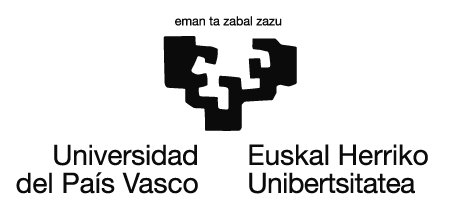 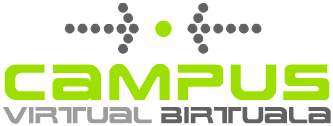 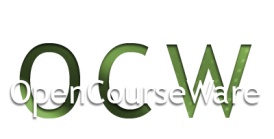 Gorputz guztiek zurgatzen dute erradiazioa, baina islatu ere egiten dute. Osatu.
Kamiseta beltzak ...... ......... du
............... erradiazioa
Zuriak .............. .......... du
68
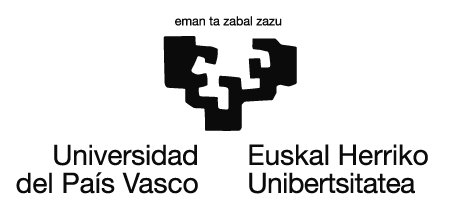 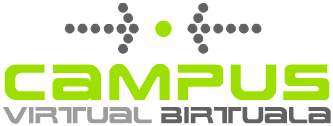 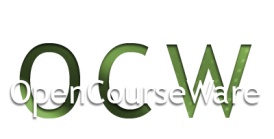 Osasunarekin duen erlazioa. Bizidunekin duen elkarrekintza kaltegarria izan daiteke. Zer gerta daiteke?
Eguzkiaren eragina larruazalean

Eguzkia hartzea

Eguzkia eta gure azala

Beroa dela eta zaindu
69
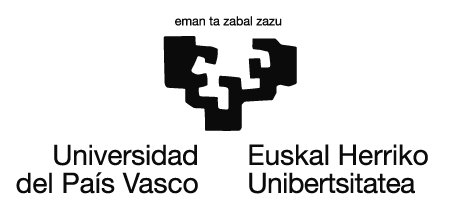 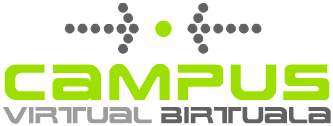 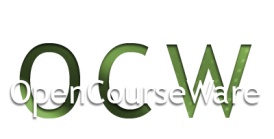 AUTOEBALUAZIOA
70